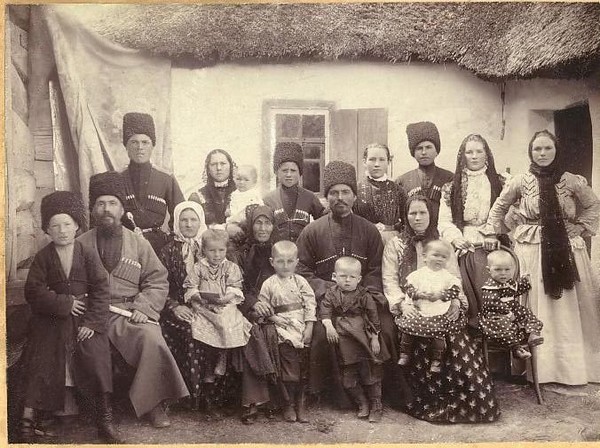 Семейные традиции казаков
Курень
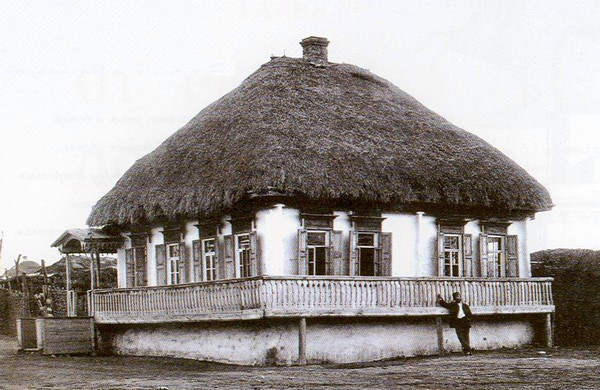 Хаты- плетеные и обмазанные  несколько раз глиной, крыши были соломенными.
Курень делился на левую -  женскую половину и правую  –  мужскую.  Прямо   за   сенцами  была самая  большая  комната  –  зало, где принимали гостей.   Здесь  стояла  лучшая  мебель  и посуда.
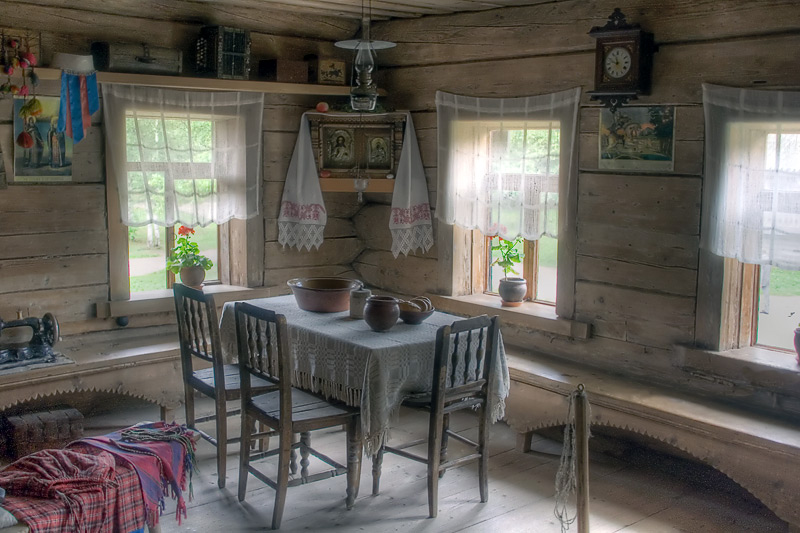 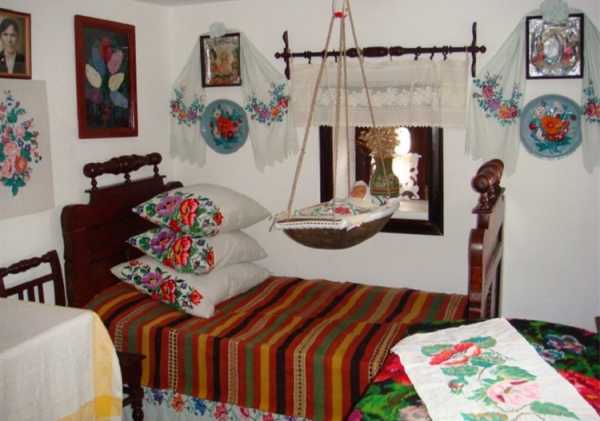 Казачьи семьи были достаточно большие.
 Рождение 5-7 детей в казачьей семье было обычным явлением.  Старшие были примером для младших. (на фото семья гребенских казаков. 1879 г.).
Уважительное отношение
 к родителям
Обращение к родителям -«Вы» - «Вы, мама», «Вы, тату». На «вы» обращались ко всем старшим.
            

       При появлении старика, все присутствовавшие вставали, казаки, которые были в форме, прикладывали руку к головному убору, а те, которые были без формы, должны были встать, снять головной убор и поклониться.
Дети в семье
Воспитание казака и казачки начиналось  с первых дней жизни. Детей старались поменьше брать на руки, чтобы ребенок не привыкал к рукам его клали в зыбку, подвешиваемую к потолку.  После крестин в зыбку  клали шашку (кинжал), или пулю.  Наблюдали за его реакцией: если начнёт с ней играть – добрый будет казак.  

Женщинам не позволяли сюсюкаться с мальчиком: «Не портьте, бабы, казака!» Если где-то ушибся и заплакал, то поучали: «Не плачь, ты же казак, а казак не плачет!»
Казак рождался воином, и с
появлением  на свет младенца
начиналась его  военная школа.
Первая стрижка.
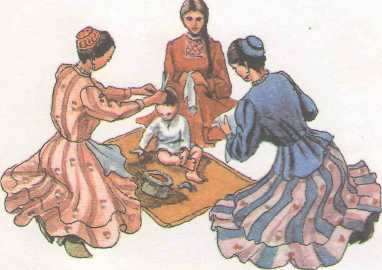 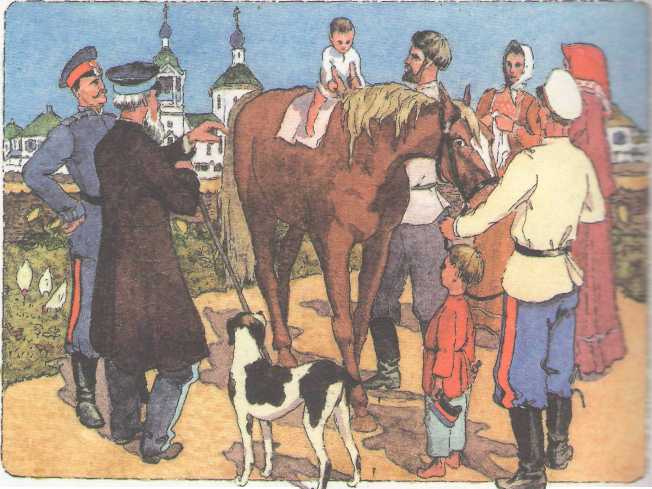 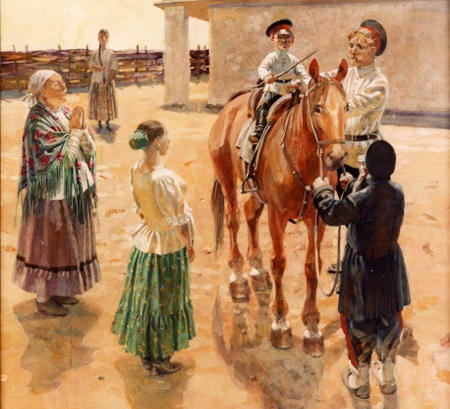 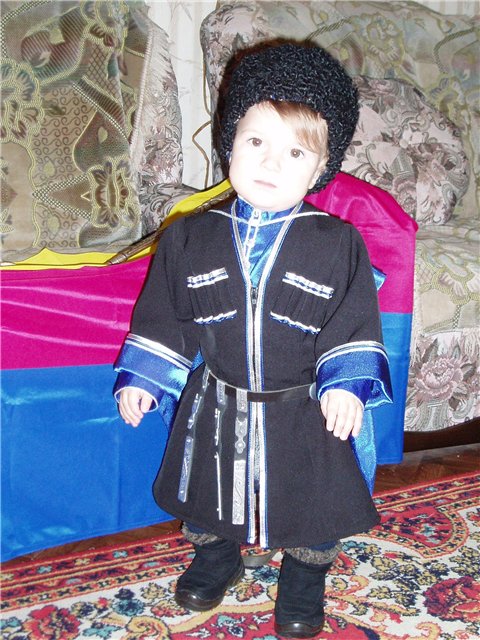 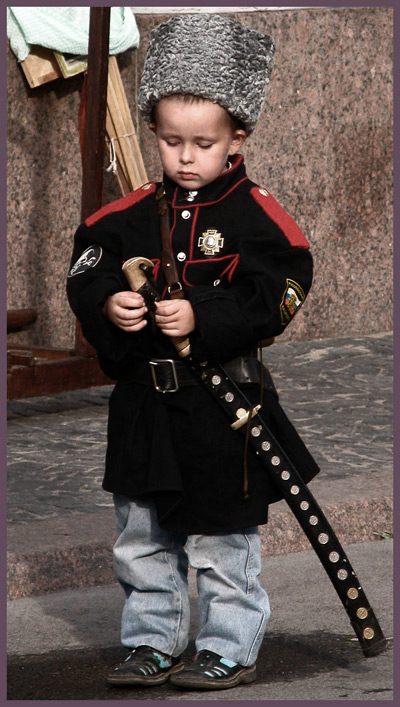 Первые штаны
Спортивные состязания – 
залог подготовки хорошего воина
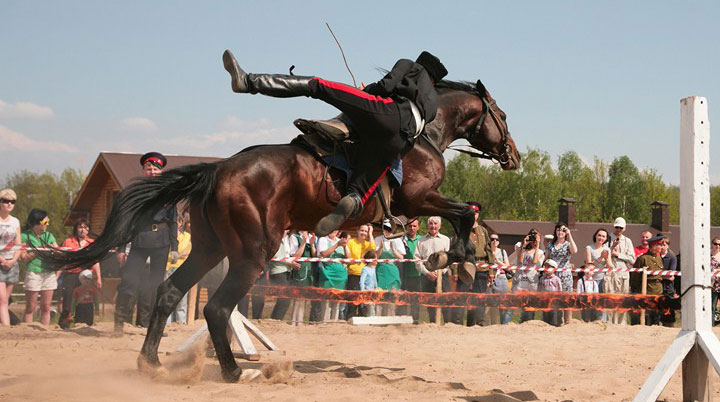 На праздниках молодежь показывала  свою силу, ловкость, выносливость и выдержку, при этом часто при помощи лошади, все то, чему их учили отцы и старшие братья.
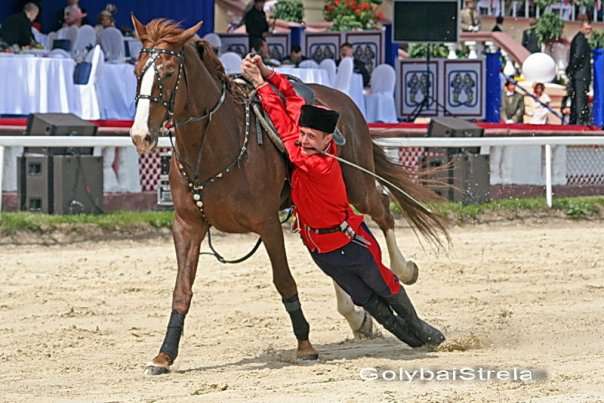 Ребята играли  в такие спортивные игры, как «Перетягивание каната», «Борьба на поясах»,  «Борьба всадников». 
Трусость для юноши-казака считалась позором.
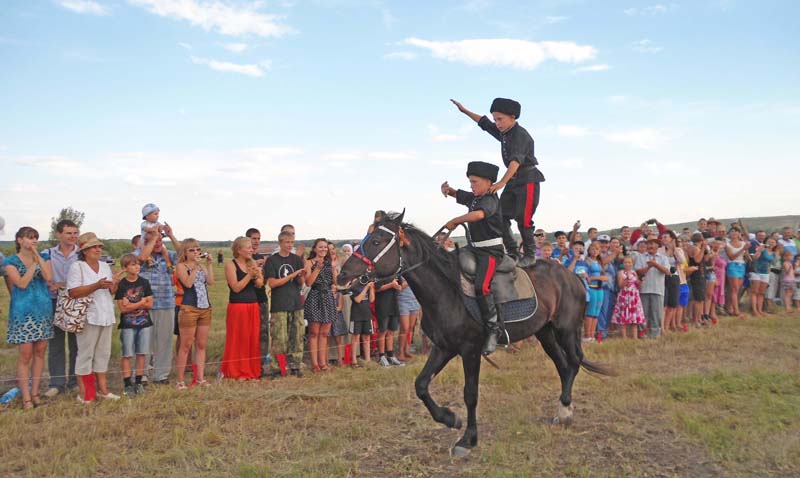 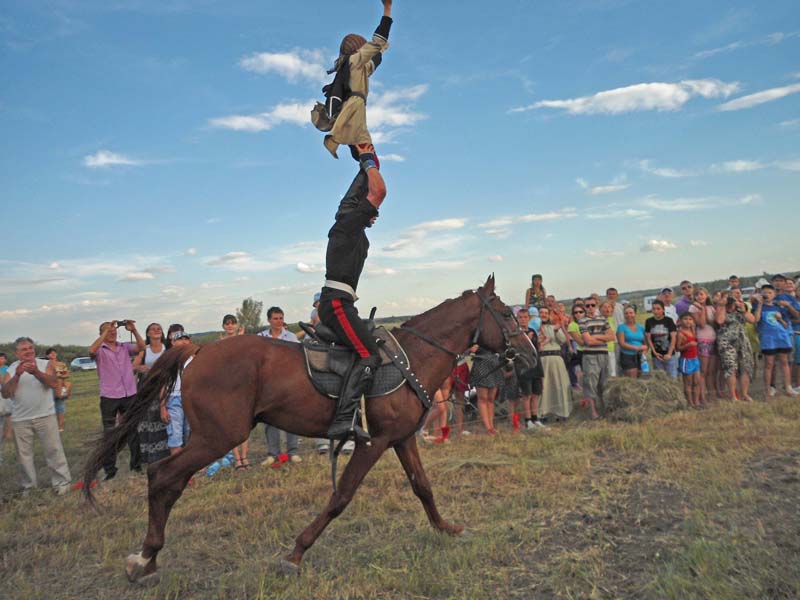 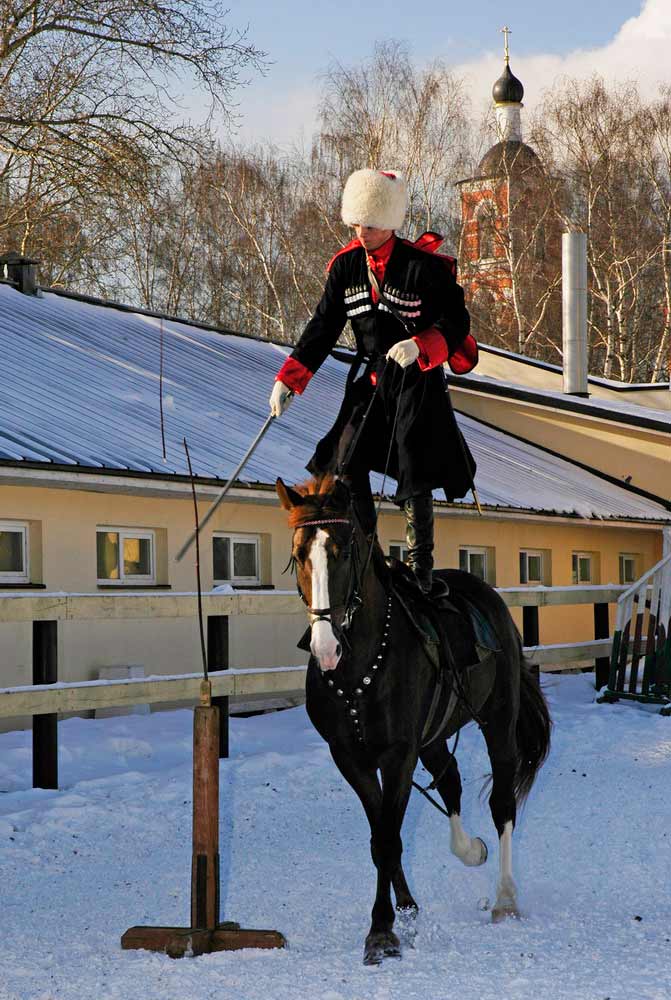 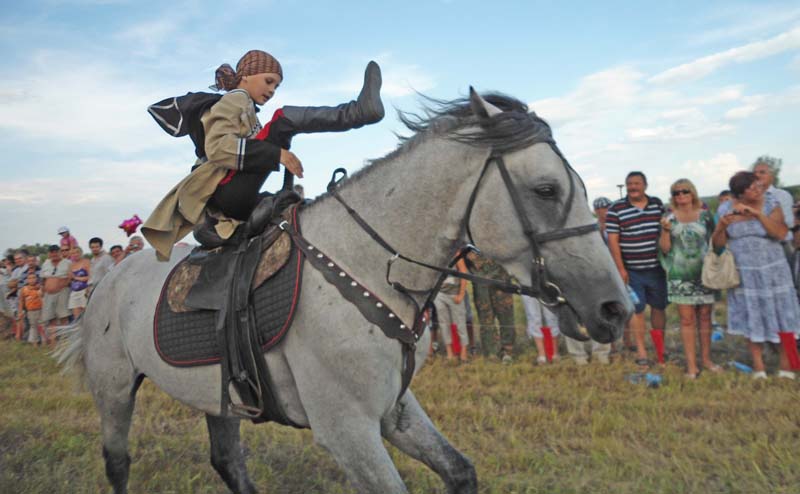 Воспитание девочки-казачки
Женщина в казачьей семье заботилась о хозяйстве и воспитании детей. 

Казачка управляла лошадью, пахала, сеяла, убирала урожай. Мать  и крестная  формировали из девочки женщину-казачку, умеющую ждать мужа жену, терпеливую мать и добрую хозяйку.
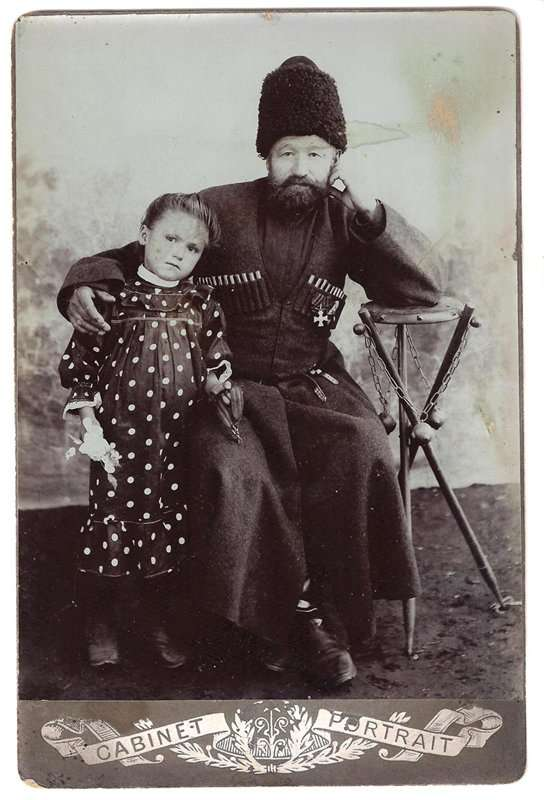 Уже с 3-5 лет девочки начинали нянчить младших. С 5 лет некоторых отдавали  в «няньки» людям.
 Девочки с 7 лет  пасли домашнюю птицу, телят, свиней. 

С 10-12 лет девочки наравне со взрослыми работали в поле: гребли сено, вязали снопы, доили коров, готовили пищу. 

Девочек – казачек рано приучали к ремеслу и рукоделию. Они шили и вышивали как собственную одежду, так и одежду для мужчин: черкески, бешметы и др.
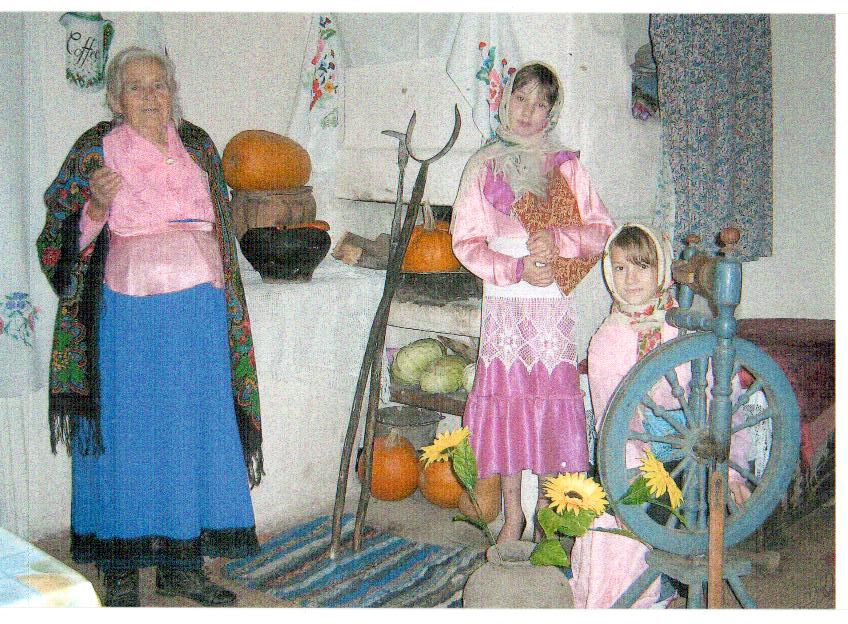 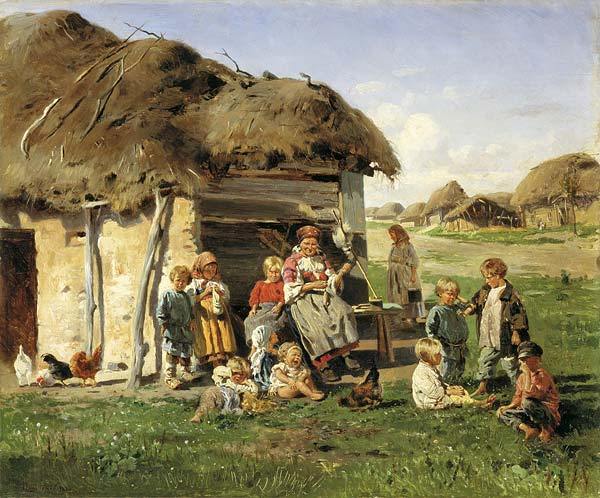 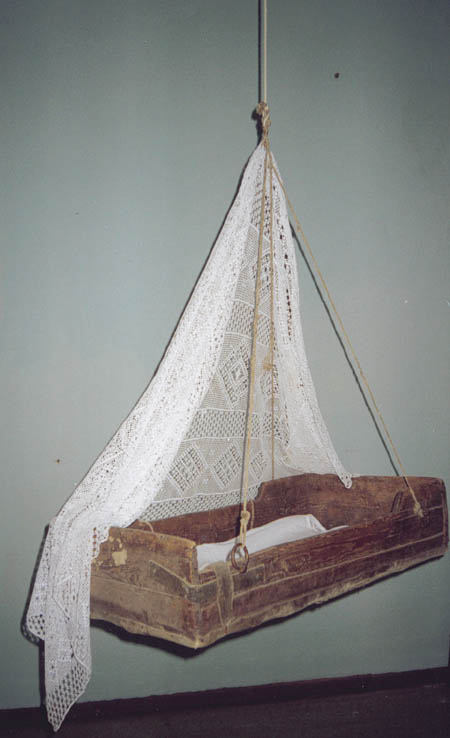 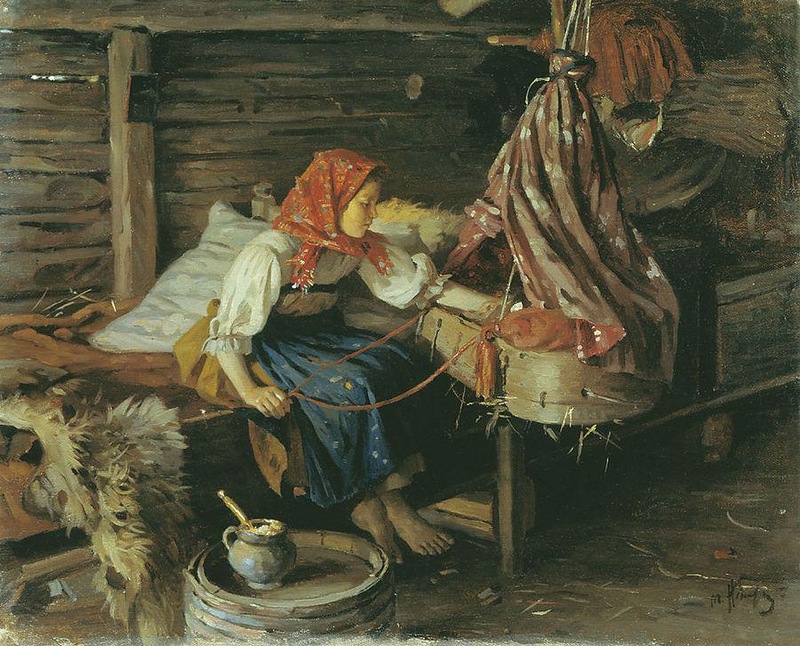 "Калыска"- детская люлька 
в кружевах и оберегах
Свадьба
Молодые, выходя из церкви, проходят
под тремя «воротами».   

  1. под шашками
  2. под фуражками, что означало наделение семьи всею полнотой законных прав, которыми охранялась семья. 
   3. под рушником-символом
     семейных обычаев.
 
После, над их
 головами, обрушивался дождь зерна, 
мелких монеток и конфет в бумажках.
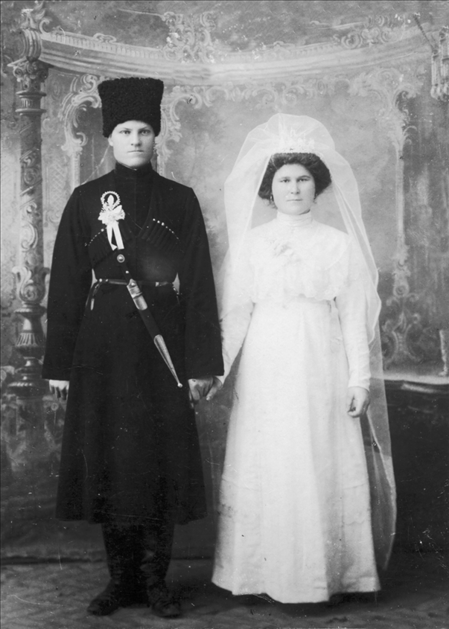 Вся семья вместе,
 
Где семья дружна,
 
Большое горе,
 
Зачем и клад,
 
В родной семье
когда семья в раздоре.

так и душа на месте.

и каша гуще.

коли в семье лад.

не страшна беда.